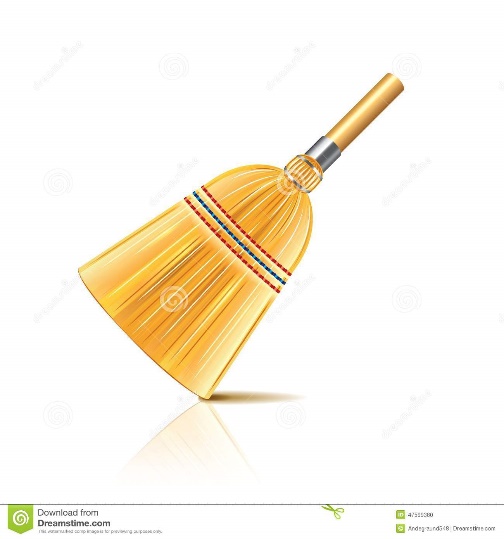 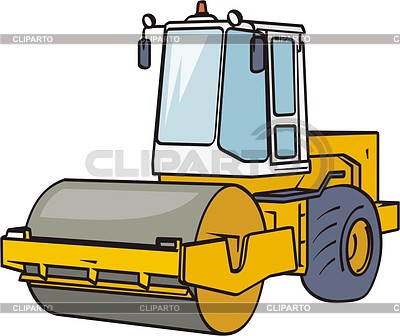 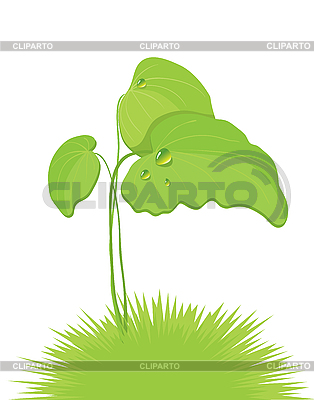 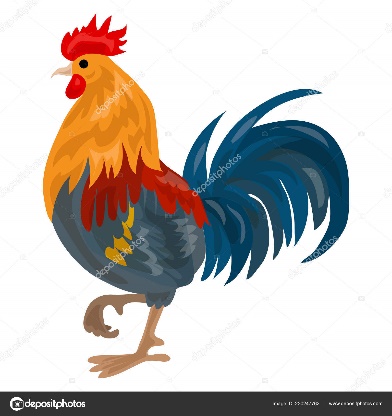 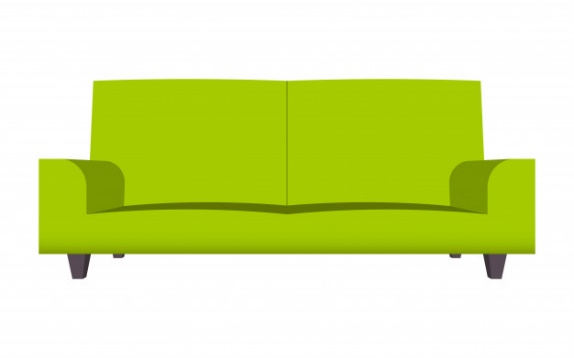 ВЕНИК
ПЕТУХ
ДИВАН
КАТОК
ЛОПУХ
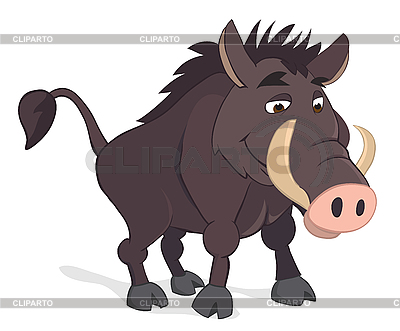 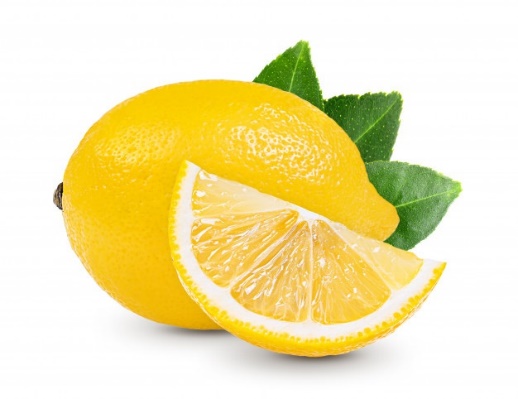 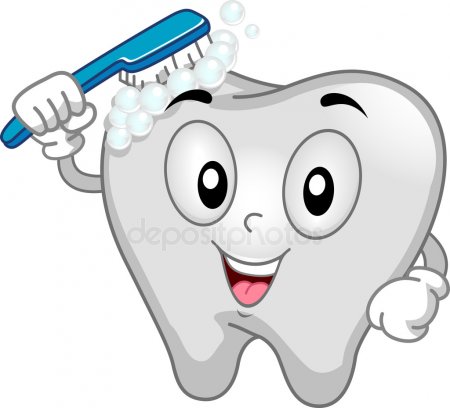 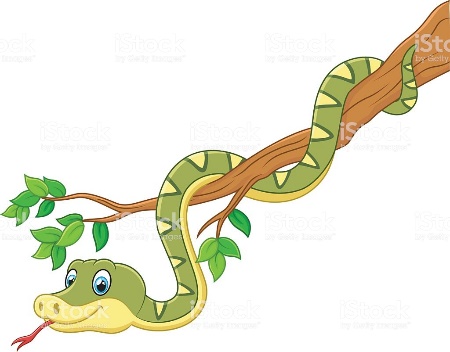 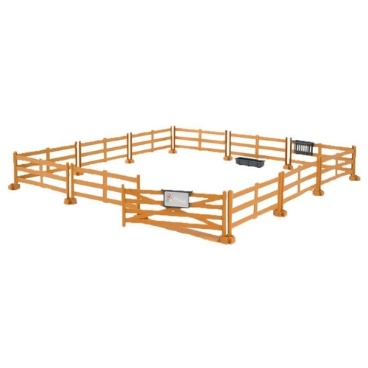 ЗУБОК
ПИТОН
ЗАГОН
ЛИМОН
КАБАН
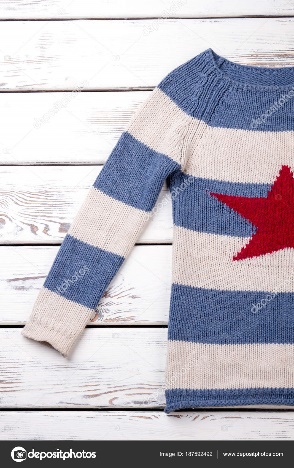 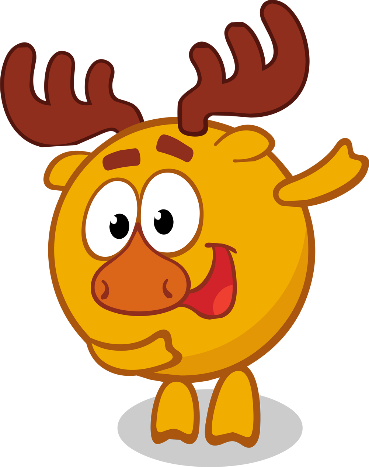 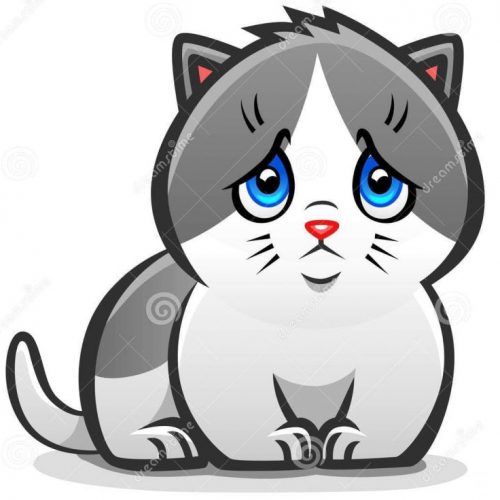 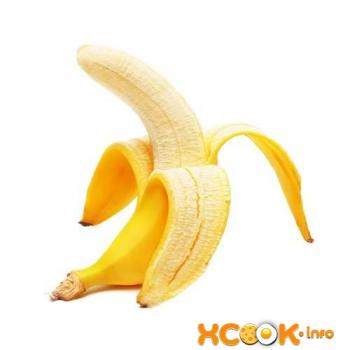 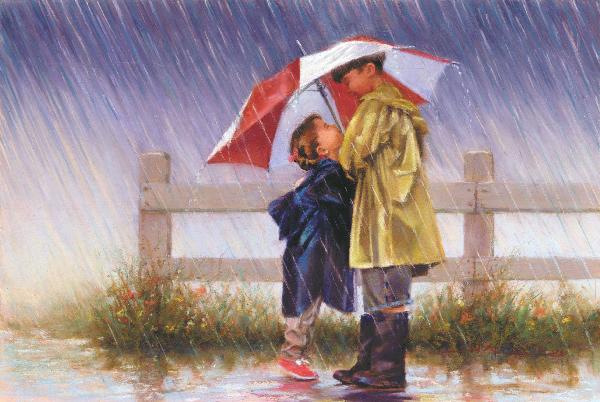 ЛИВЕНЬ
КОТИК
ЛОСЯШ
РУКАВ
БАНАН
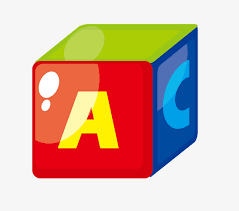 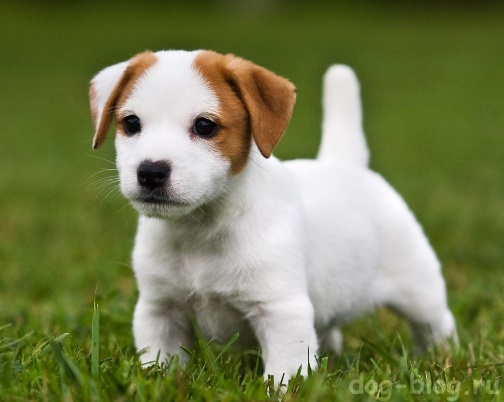 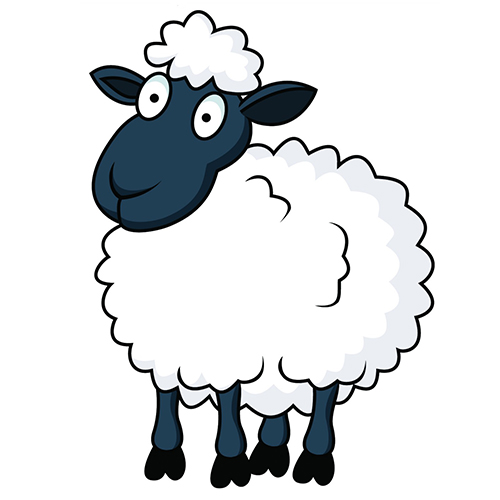 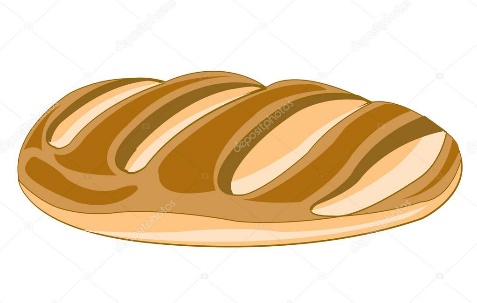 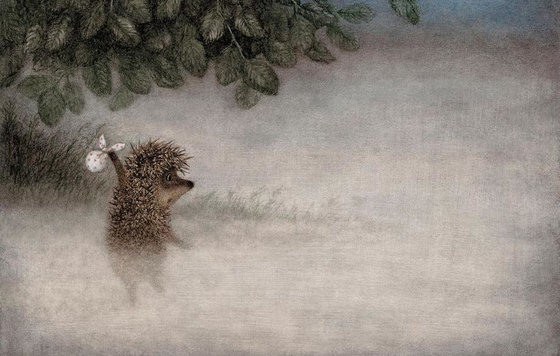 ТУМАН
ЩЕНОК
БАРАН
КУБИК
БАТОН
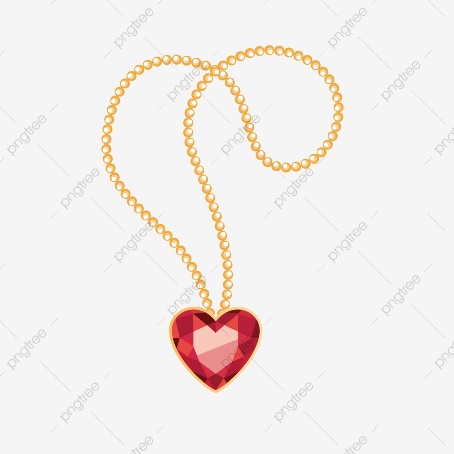 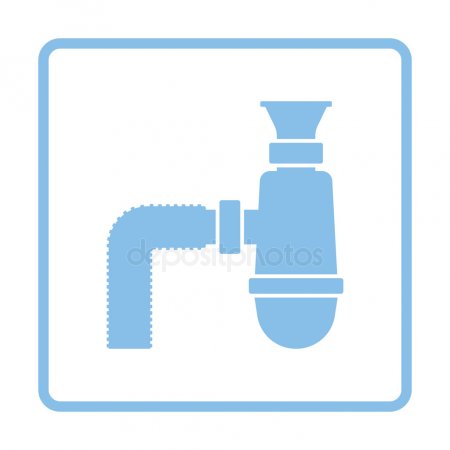 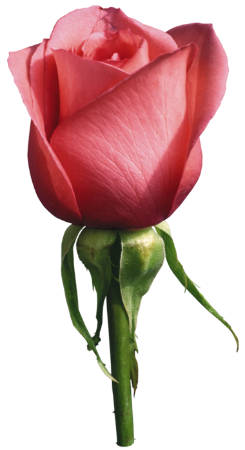 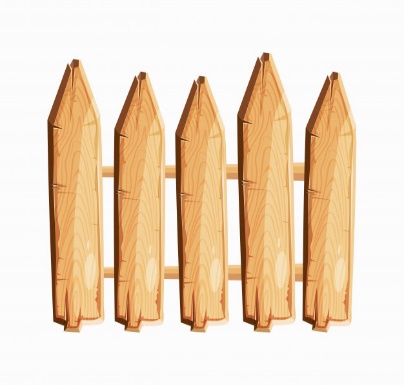 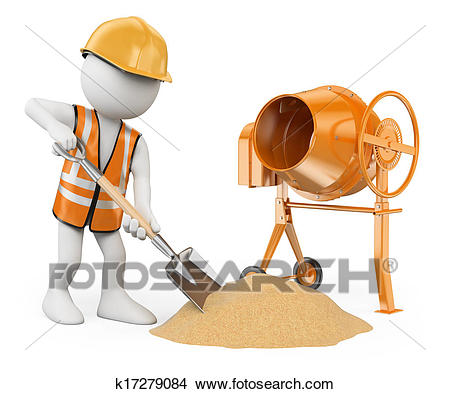 КУЛОН
ЗАБОР
БУТОН
СИФОН
БЕТОН
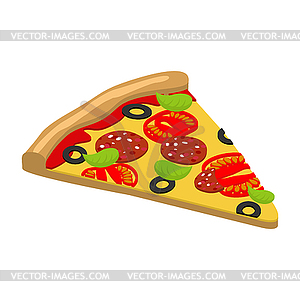 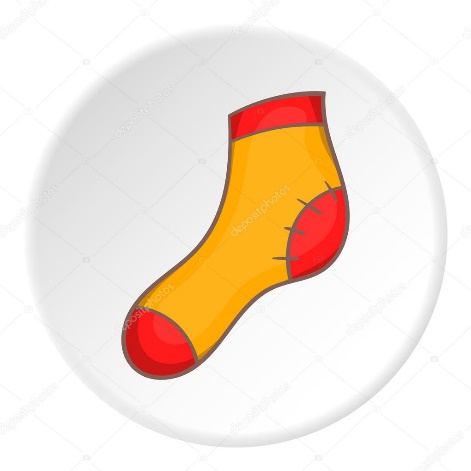 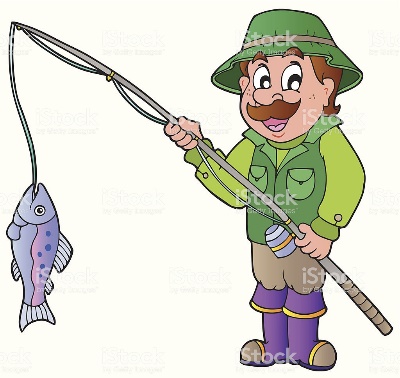 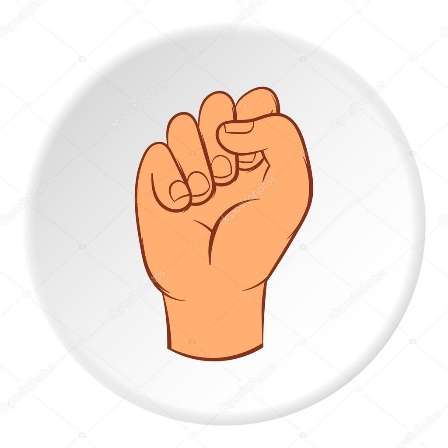 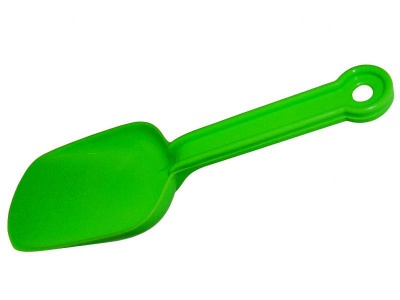 КУЛАК
СОВОК
НОСОК
КУСОК
РЫБАК